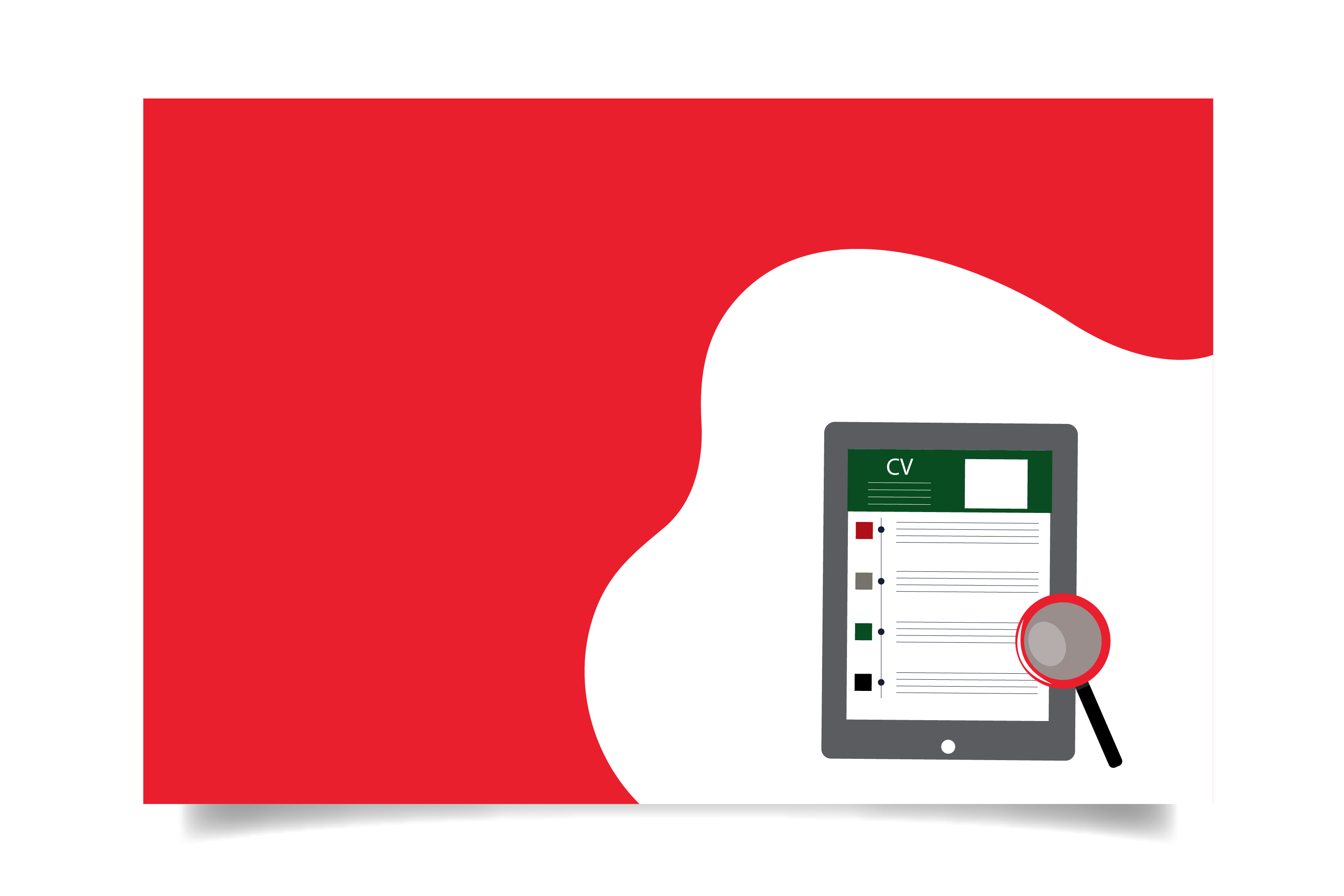 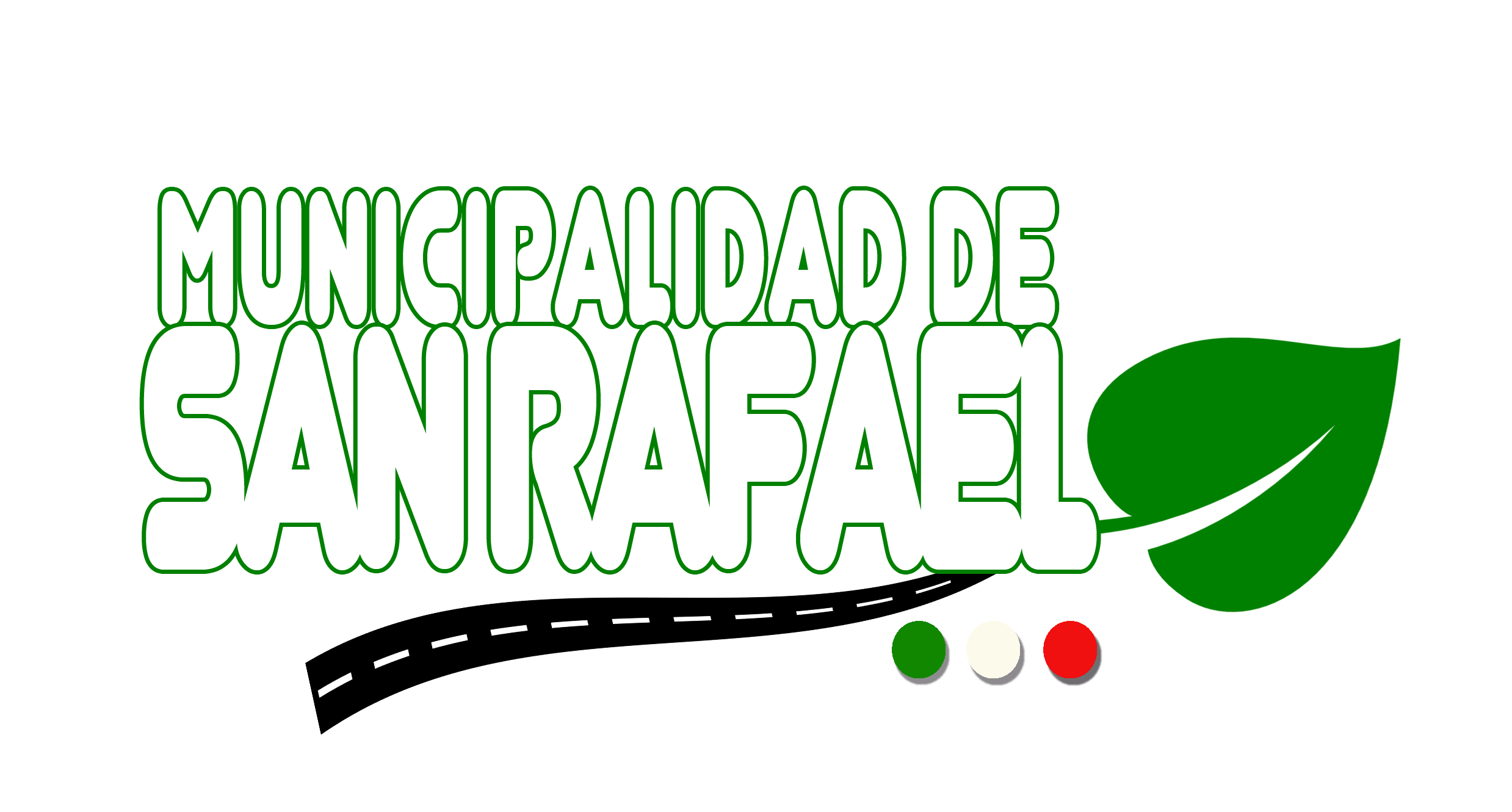 El Castillo Country Club REQUIERE CONTRATAR:
Misceláneo
Requisitos:
Primaria completa
1 año de experiencia en funciones de limpieza y aseo
Servicio al cliente
Funciones del puesto:
Limpiar las diferentes áreas de las instalaciones del club.
Reciclar
Limpiar escritorios de oficinas
Limpiar baños
Recoger basura 
Limpiar gradas
Hacer montajes para eventos
Trasladar mesas y sillas a diferentes sitios 
Reportar al jefe inmediato instalaciones en mal estado
Cuidar el equipo de aseo
Lavar palo pisos y escurridores
Entre otras funciones de limpieza y aseo.

Enviar el CV a: reclutamiento@castillo.cr indicando en el asunto: Misceláneo (a)/Aseo
Bolsa de Empleo
Municipalidad San Rafael